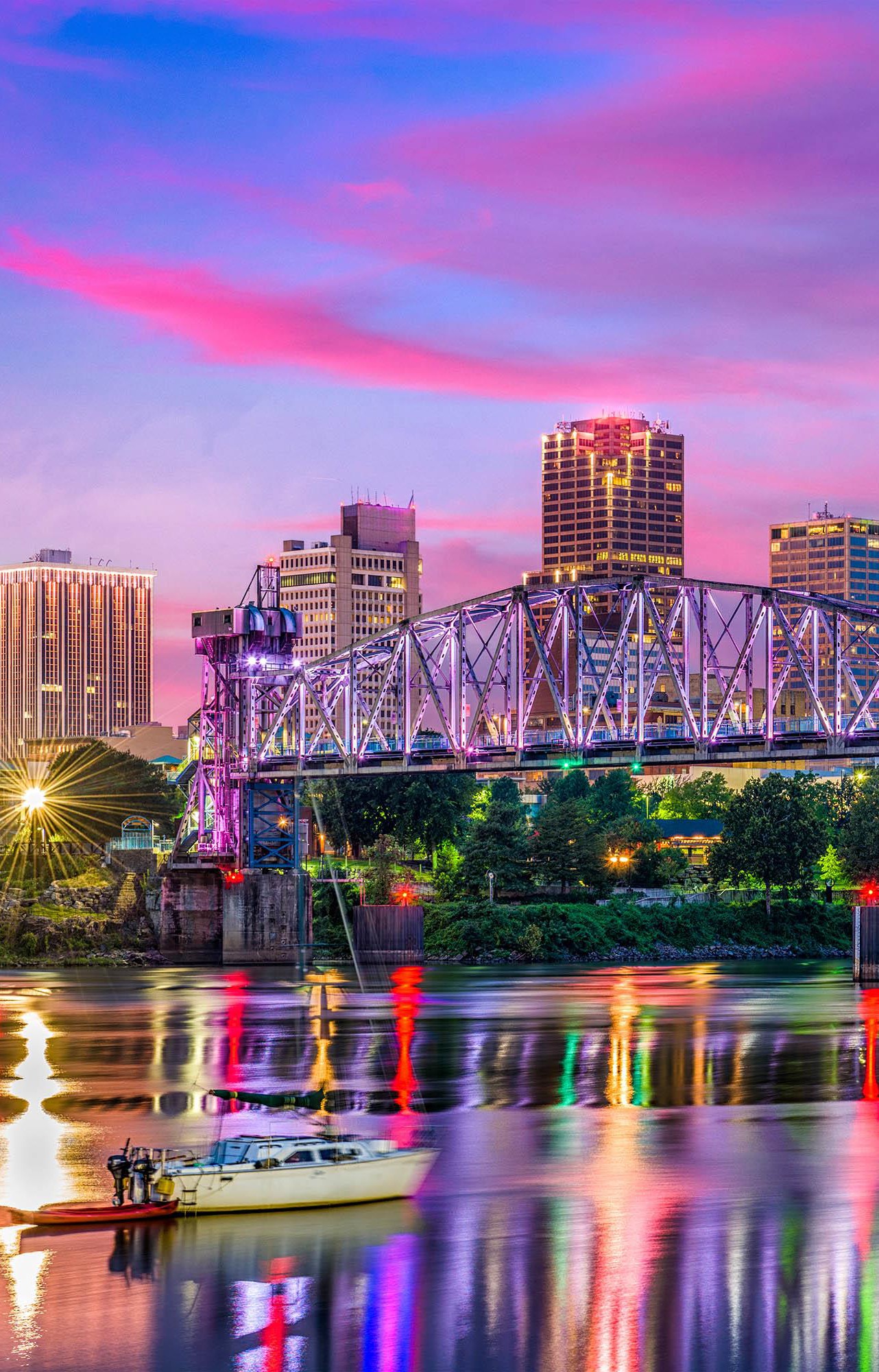 Cultural Competency and Patient Engagement
*This training is applicable for providers and/or office staff, office managers or anyone designated by a provider as a representative of the provider’s site(s).
Why is cultural competency important?
The Arkansas Department of Human Services (DHS) dictates Empower’s obligation to provide cultural/language
data. Empower is required to report the following to the state:
Annually on April 1, Empower must submit a Cultural Competency Plan (CCP) that addresses how providers, PASSE employees and systems will effectively provide services to people of all cultures, races, ethnic backgrounds and religions in a manner that recognizes, values, affirms and respects the worth of enrolled members and protects and preserves the dignity of each.
An annual evaluation of the effectiveness of the CCP must be submitted on April 1 addressing the demography of Empower’s members, information demonstrating a direct link between the CCP and the annual evaluation, successes and challenges of meeting the previous years goals and objectives and the information in item 1 above.
A Provider Directory that, at a minimum, provides information on each participating provider’s cultural and linguistic capabilities, including the languages offered by the provider or skilled medical interpreter at the provider’s office and accommodations for individuals with physical disabilities, including offices, exam rooms, and equipment.
Empower has the expectation that contracted providers will disclose their cultural, racial and linguistic information on an
annual basis, particularly during contracting, credentialing and re-credentialing to ensure that services are provided in a
culturally competent manner to all enrolled members.
2
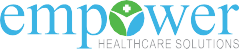 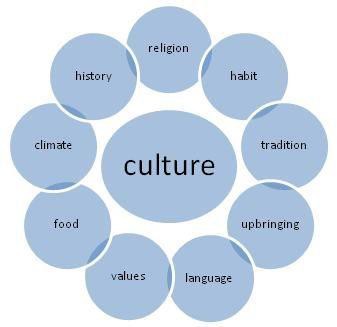 What is culture?
Culture refers to patterns of human behavior, including language, thoughts, communications, actions, customs, beliefs, values and institutions of racial, ethnic, religious or social groups.

Culture creates standards for how we act and behave socially.
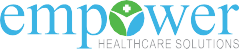 3
How does culture impact the care provided?
Cultural awareness helps providers and staff modify behaviors to respond to the needs of patients, while maintaining a professional level of respect, objectivity and identity.
4
Why is increasing cultural competency important?
As a provider, making personal racial and language information known during contracting and credentialing processes increases your availability to patients who use the online Provider Directory to locate providers with similar cultural and language backgrounds.
5
Empower’s Commitment to Cultural Competency
Empower is committed to having all network providers fully recognize and care for the
culturally diverse needs of patients served.

As a contracted health care provider with Empower Healthcare Solutions, our expectation is for all providers and provider staff to gain and continually increase knowledge and skills related to the sensitivities of diverse cultures.

Consideration of a patient’s values, realistic conditions and linguistic needs results in effective care and services.
6
Building Cultural Engagement with Patients is a Process.
2.	Knowledge of how culture shapes the decisions each of us make as individuals.
3.	Skills to build on cultural similarities and bridge cultural gaps.
1.	Awareness of how culture shapes who you are as a provider.
Culture is not only learned, it is shared, adaptive and constantly changing.
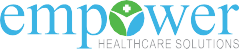 7
Individual Culture
Each individual’s culture:
Is a unique representation of the variation existing in larger culture.
Is learned as one matures.
Is shaped by the influences within one’s social enviornment.
Changes over the lifetime of the individual.
Each individual is a unique cultural package making cross-cultural encounters requiring strategies that open the door to discovering the individual’s cultural preferences and frame of reference.
8
Why is Individual Culture Important?
Because it impacts …
Our view of illness and what causes illness
Our attitudes toward doctors, dentists and other health care providers
Our help-seeking behaviors with our health care providers
Our attitudes about seniors and individuals with disabilities
Our beliefs about the role of caregivers
An individual’s culture is present in every health care encounter.
9
A Health Care Encounter Includes Multiple Components.
Culture of
biomedicine
Because each individual patient brings his or her cultural background to a visit, there are many cultures at work in each health care visit.
Provider’s culture
Culture of health
care institution
Interpreter’s culture
Patient’s culture
10
Cultural Competency Continuum
For each row, circle where you are now:
11
Clear Communication:
The Foundation of Culturally Competent Care
Did you know?
The world's first hydrogen bomb was tested by the United States on the Marshall Islands on November 1, 1952?
Springdale, Arkansas has the largest population concentration of Marshall Island natives outside their island home?
As of March 2024, there are approximately 14, 000 Marshallese in Sprindale and their numbers continue to grow because of global warming and sea rise?
The number one health problem for Marshallese in the United States is Diabetes?
There are only two Marshallese doctors in the United States (as of March 2024)?
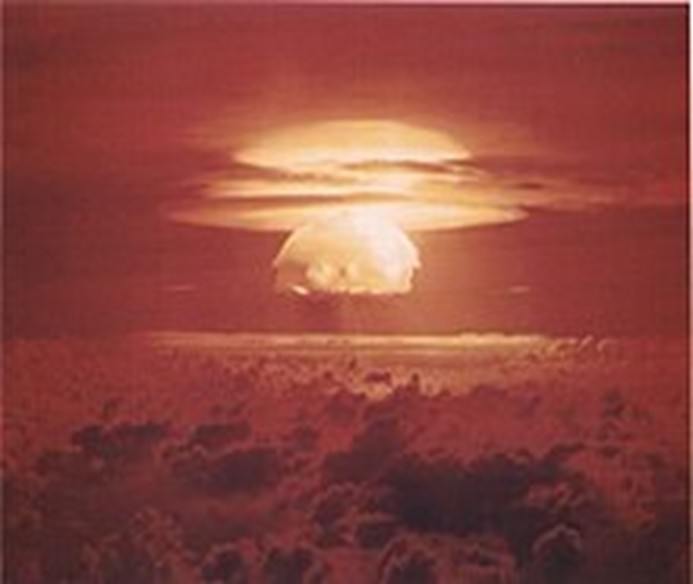 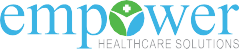 13
Barriers to Communication with Patients
A patient’s personal culture includes what he or she finds meaningful, including beliefs, values, perceptions, assumptions and explanatory frameworks about reality.
14
Benefits of Clear Communication
Clear communication is a benefit to providers!

Safety and adherence to treatment regiments
Physician and patient satisfaction
Office process


Time and money
Malpractice risks, medical costs
Error that increases cost
15
Barriers to Patient Communication
*See the Toolkit provided by Empower at the end of this slide deck.
16
Barriers to Patient Communication
17
Barriers to Patient Communication
18
Barriers to Patient Communication: Limited English Proficiency (LEP)
19
Language Assistance Services
Language assistance is available at no cost to patients and providers, including:
Interpreter support at a medical point of contact.
Sign language interpreters.
Speech-to-text interpretation for hearing loss in patients who do not sign.
Patient materials in alternative formats (i.e., large print, audio and Braille).

For more information, contact Member Services at (866) 261-1286 or TTY 711
20
Effective Use of an Interpreter
Speak directly to the patient, not the interpreter.
Use first person language.
Use a normal voice, not too fast or too loudly.
Use concise, brief sentences that are uncomplicated.
Avoid acronyms, medical jargon and technical terms. Interpreters are trained in medical terminology, but this will make interpretation smoother and clearer.
Be aware of the cultural context of body language.
Ensure that the patient understands that use of a family member as an interpreter is highly discouraged.
Use the Teach Back method, even during an interpreted visit.
It will extend confidence that the patient understood the message.
21
Using Professionally-Trained Interpreters
Hold a brief introductory discussion with the interpreter.
Introduce yourself and give a brief nature of the call/visit.
Reassure the patient about confidentiality practices.
Be prepared to pace discussion with the patient to allow time for interpretation.
Avoid interrupting during interpretation.
In some languages, it may take longer to explain a word or a
concept, so be patient.
Choose an interpreter who meets the needs of the patient,
consider age, sex and background.
When patients are stressed by an illness, communication in their preferred language can improve understanding.
Being prepared to use an interpreter, when needed, will keep the office flow moving smoothly.
22
Alternate Format Requirements
Under Title II of the Americans with Disabilities Act (ADA) and Section 504 of the Rehabilitation Act of 1973, federally conducted and assisted programs, along with programs of state and local government, are required to make those programs accessible to individuals with disabilities, as well as provide effective communication.

Effective communication means to communicate with those with disabilities as effectively as communicating with others.

Alternative communications supporting a patient encounter include sign language interpreters, tactile interpreters and captioning and assisted-listening devices.
23
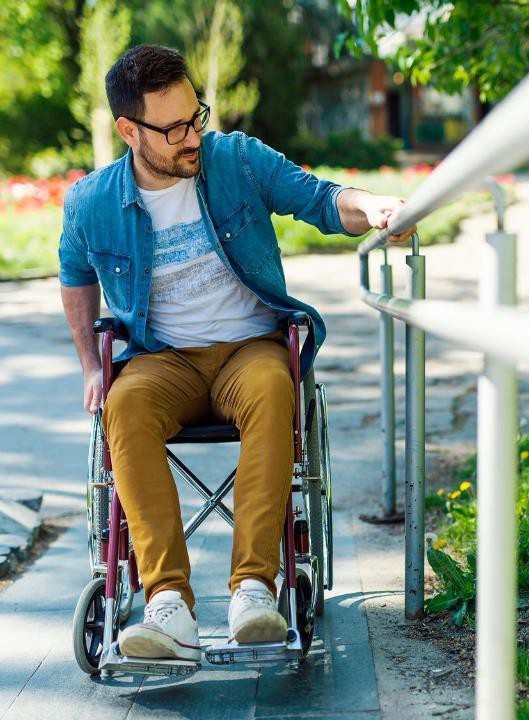 Disability Sensitivity and Awareness
Americans with Disabilities Act (ADA)
The ADA is divided into five titles, or sections, relating to different areas of public life:
25
How does the ADA relate to providers?
Title II and Title III of the ADA and Section 504 require that medical care providers offer individuals with disabilities the following:
Full and equal access to their health care services and facilities
Reasonable modifications to policies, practices and procedures when necessary to make health care services fully available to individuals with disabilities, unless the modifications would fundamentally alter the essential nature of the services

From the first contact a patient has with a provider’s office, staff should be knowledgeable and not refuse services, provide separate or unequal access to health care services and avoid the appearance of discrimination against any person.

Providing full and equal access to those with disabilities includes:
Removing physical barriers.
Providing a means for effective communication with those who have vision, hearing or speech
disabilities.
Making reasonable modifications to policies, practices and procedures.
26
Accommodations For Those with Disabilities Can Include…
Providing flexibility in scheduling
Providing interpreters or translators for patients who are deaf or hard of hearing
Having an understanding of disability-competent care
Ensuring that patients and their companions are provided with reasonable accommodations that ensure effective communication, including auxiliary aids and services.
Providing accessible facilities, including widened doorways and wheelchair ramps
Providing reasonable modifications and accommodations
Ensuring safe and appropriate access to buildings, services and equipment
Allowing extra time for patients to:
Dress and undress.
Transfer to exam tables.
Speak with the practitioner to ensure full participation and understanding.
27
ADA, 504 and Linguistic Services
Providers and office staff must be responsive to the linguistic, cultural and other unique needs of patients with disabilities and special populations, including the capacity to communicate with patients in languages other than English and with those who are deaf, hard of hearing or blind.
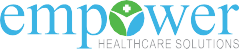 28
Empower’s Commitment to Cultural Competency
Empower Healthcare Solutions has adopted all 15 national Culturally and Linguistically Appropriate Services (CLAS) Standards in health care to ensure all members who enter the health care system receive equal, quality and effective treatment.
CLAS standards can be reviewed by visiting the following website:
https://thinkculturalhealth.hhs.gov/clas/standards
Empower actively recognizes and understands the roles that age, culture, ability, socioeconomic status and ethnicity play in the lives of our members to ensure equal and effective access to health care, support systems and community services.
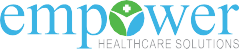 29
Thank You
Contact Us
Empower Healthcare Solutions, LLC
PO BOX 211446
Eagan, MN 55121
Member Services: 866-261-1286 I TTY 711
Provider Services: 855-429-1028
getempowerhealth.com
empowerhealthcaresolutionsPR@getempowerhealth.com
SOURCES
“Culture and Cultural Competency,” U.S. Department of Health and Human Services, Office of Minority Health,
https://minorityhealth.hhs.gov/

“Better communication, better care: Provider tools to care for diverse populations,” Health Industry Collaboration Effort, Inc. (July 2010)
https://www.iceforhealth.org

“A physician’s practical guide to culturally competent care,” U.S. Department of Health and Human Services, Office of Minority Health (45-145)
https://cccm.thinkculturalhealth.hhs.gov

“Ask Me 3 materials for providers,” National Patient Safety Foundation,
http://www.ihi.org/resources/Pages/Tools/Ask-Me-3-Good-Questions-for-Your-Good-Health.aspx

Americans with Disabilities Act
https://www.ada.gov
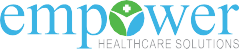 31
SOURCES
Marshallese in Arkansas:
https://www.arkansasmarshallese.org

Resources for Integrated Care
https://www.resourcesforintegratedcare.com